BankruptcyProcedures and Outcomes
by
Nick Sushkov
Questions to Generate Discussion
What is bankruptcy?
Bankruptcy is a federal court process that can help one eliminate legal responsibility for many of one’s debts or repay them over time under the protection of the bankruptcy court.

Why does the law allow people/corporations to file bankruptcy?
Bankruptcy laws offer people and corporations in serious debt a way to make a financial fresh start.

How can filing bankruptcy limit your life?
Consider bankruptcy only as a last resort as it can have a long-term negative impact on your ability to obtain credit, find a job, get insurance or rent a place to live.
Questions to Generate Discussion cont.
Why do you think that U.S. laws allow people to file bankruptcy?

Bankruptcy is a constitutional right in the U.S. because the founding fathers who drafted the Constitution believed that people experiencing financial distress should be able to have a fresh start.

Article One, Section Eight of the U.S. Constitution authorizes Congress to enact bankruptcy laws.

In other countries, people can be put in prison for not paying their debts, but in the U.S. there is no debtors’ prison.
“With apologies to Apple Pie, bankruptcy is as American as it gets. From the earliest days of the Republic to General Motors' June 1 filing for Chapter 11, debt relief has been at the center of a tug-of-war between competing Yankee principles: reinvention and responsibility.”
http://www.time.com/time/magazine/article/0,9171,1902827,00.html#ixzz1KlJPZHmL
Brief History
Colonial America
Defaulting on your debts was considered a moral failing
Revolutionary War
The first federal bankruptcy law, which drew on English statutes, was signed in 1800 
The Bankruptcy Act of 1898 expanded debt protection
Late 1970
Congress simplified filing for both personal and corporate bankruptcy
2005
A stricter law
Bankruptcy Abuse Prevention and Consumer Protection Act of 2005
Who Can File for Bankruptcy?
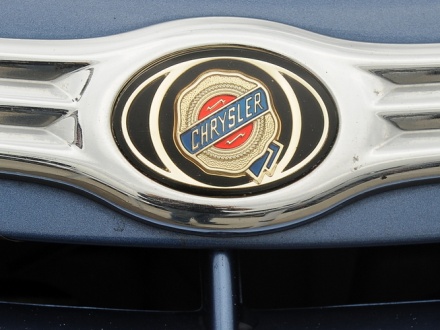 Businesses


Corporations, Limited Liability Companies, Partnerships



Individuals
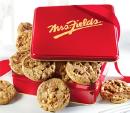 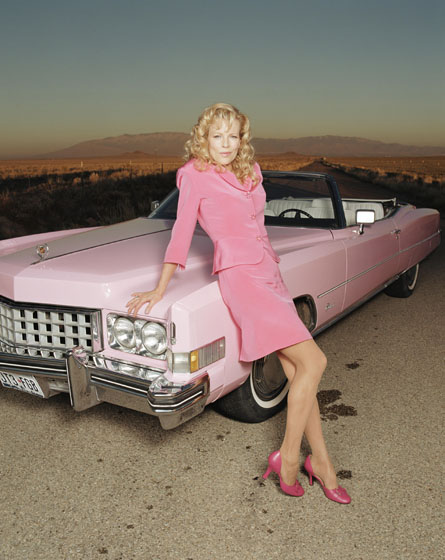 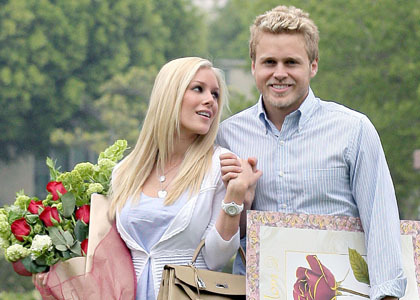 How a Corporation Files for Bankruptcy
Voluntary 
Managers realize the firm is insolvent 
Must file in district in which the majority of the firm’s assets reside
Involuntary 
Holders, or other creditors file to force the debtor into bankruptcy
 Just another lawsuit…debtor has the right to defend itself
Types of Bankruptcy
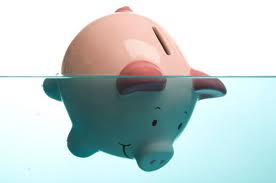 Forms of Bankruptcy Relief
 Liquidation
Reorganization
Six types of bankruptcy:
Chapter 7
Basic liquidation for individuals and businesses
Straight bankruptcy
Chapter 9 
Municipal bankruptcy
Types of Bankruptcy cont.
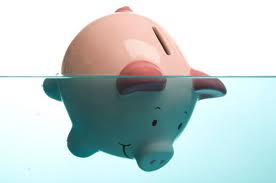 Chapter 11
Rehabilitation or reorganization
Used primarily by business
Chapter 12
 Rehabilitation for family farmers and fishermen
Chapter 13
Rehabilitation with a payment plan for individuals with a regular source of income
Chapter 15
Ancillary and other international cases
Chapter 7
Debt liquidation plan which results in the discharge of most of a debtor’s unsecured debts

Debtor typically receives a discharge about three months from the date his bankruptcy petition is filed

As much as 65% of all U.S. consumer bankruptcy filings are Chapter 7 cases
Chapter 11
Available to every business
Debtor remains in control of its business operations as a debtor in possession
Results in reorganization of the debtor's business or personal assets and debts
Court may convert the case to a Chapter 7 for liquidation
May be dismissed
Stock may be delisted from its primary stock exchange
Chapter 13
Also called “reorganization” or “repayment” 
Is an option if one has a source of dependable income but is unable to pay her debts

Allows a debtor to consolidate or restructure her debts and pay them out over a three to five year period
 
Debtor will not receive a discharge until she completes her Chapter 13 plan, usually in three to five years
Bankruptcy Law-Corporation
Objective of Bankruptcy Law
 Primary goal is to maximize the value of the distressed firm’s assets
Liquidation
Reorganization
Maximizing asset value also maximizes total value available to be distributed to stakeholders
 Suppliers
Employees
Creditors
Shareholders
Cost of bankruptcy, and length of bankruptcy cases, are driven by disagreements among stakeholders
Primary Players
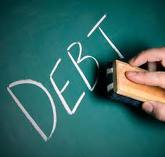 Judge
Debtor
Creditors
Bankruptcy Trustee
United States Trustee
Creditors Committee
Debtor in Possession
Asset Allocation in Bankruptcy(Absolute Priority Rule)
Assets and new securities are allocated according to the Absolute Priority Rule:
Secured claims
 Debtor-in-possession claims
Priority claims (legal fees, wages,…)
General unsecured claims
Preferred stock
Common stock
Debtor Benefits in Chapter 11
Creditors cannot seek enforcement of liens
Creditors cannot seize collateral
Existing management team retains control of operations
Interest ceases to accrue on the filing date
“Fresh Start” Accounting
Fresh Start Rule allows a firm that emerges from Chapter 11 to “write-up” asset values to current market value rather than historical cost
Requires the firm to distribute at least 50% of common stock to creditors
 Market values assigned by estimating future cash flows
Results in immediately positive book equity and improved financial ratios
Debtor Benefits in Chapter 13
For any qualified debtor who wishes to save property from foreclosure or repossession
Allows a debtor to pay a mortgage delinquency over time rather than in a lump sum
Allows a homeowner who is with a second mortgage to treat that mortgage as an unsecured debt
Debtor Benefits in Chapter 7
Best for any debtor with little or no assets
For a homeowner who wishes to surrender real property  
Eliminates the possibility of a deficiency judgment
What It Means To Get a Discharge
A discharge wipes a debt clean such that the debtor is no longer liable
 Discharge allows the debtor to obtain its fresh start

Individuals
 Through reorganization or liquidation
 Corporations 
Through reorganization, not liquidation
Fraud
Bankruptcy fraud is a white-collar crime

Multiple filings are not in and of themselves criminal, but they may violate provisions of bankruptcy law
Common criminal acts:
Concealment of assets
Concealment or destruction of documents
Conflicts of interest
Fraudulent claims
False statements or declarations
Fee fixing or redistribution arrangements
Chrysler LLC
Chrysler LLC and twenty-four of its affiliated subsidiaries filed for chapter 11 bankruptcy on April 30, 2009
Failure of the company to come to agreement with its creditors for an outside-of-bankruptcy restructuring plan
Chrysler Turns First Profit Since Bankruptcy
The company reported first-quarter net income of $116 million and revenue of $13.1 billion on Monday
Why?
Key Points
Two Forms of Bankruptcy Relief:
 Liquidation
Reorganization
Chapters:
 Chapter 7 – Liquidation (Personal or Business)
 Chapter 11 – Reorganization (Personal or Business)
Chapter 13 – Reorganization (Personal)
Questions to generate discussion
Why do you think the law does not allow you to erase loans, credit card purchases of luxury items or cash advances within 60 days of your bankruptcy?
- Taking loans, cash advances or buying luxury goods on credit in the weeks before you file bankruptcy is seen as a sign of bad faith. The court assumes that you are filing bankruptcy just to get out of paying for these obligations.
 
Can you stop paying your student loans if you file for bankruptcy?
- Student loans made, insured, guaranteed or funded by the government are not dischargeable in bankruptcy.
Questions